স্বাগতম
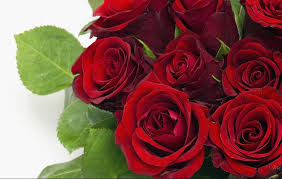 শিক্ষক পরিচিতি
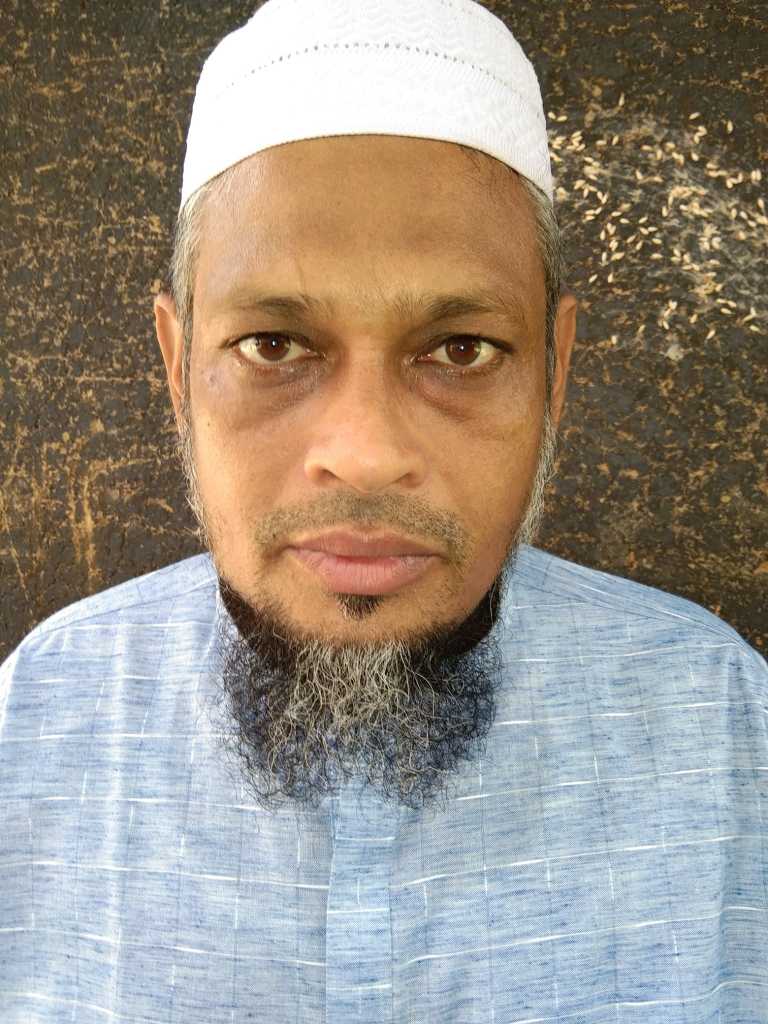 মোহাম্মদ শাহ আলম
প্রভাষক অর্থনীতি
মোজাদ্দেদীয়া ইসলামিয়া আলিম মাদ্রাসা
কালিয়াকৈর, গাজীপুর ।
পাঠ পরিচিতি
অর্থনীতি ২য় পত্র
আলিম ২য় বর্ষ
১ম অধ্যায়
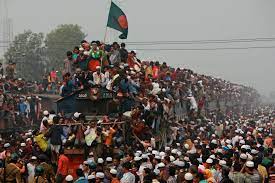 অত্যাধিক জনসংখ্যা
পাঠ শিরোনাম
বাংলাদেশের অর্থনীতির বৈশিষ্ট্য
শিখনফল
এই পাঠ শেষে শিক্ষার্থীরা ...... 
১ । বাংলাদেশের কৃষির অনগ্রসরতার কারন বলতে পারবে । 
২ । বাংলাদেশের শিল্পের  অনগ্রসরতার কারন বলতে পারবে ।
৩ । আর্থসামাজিক অবকাঠামো কাকে বলে বলতে পারবে ।
একক কাজ
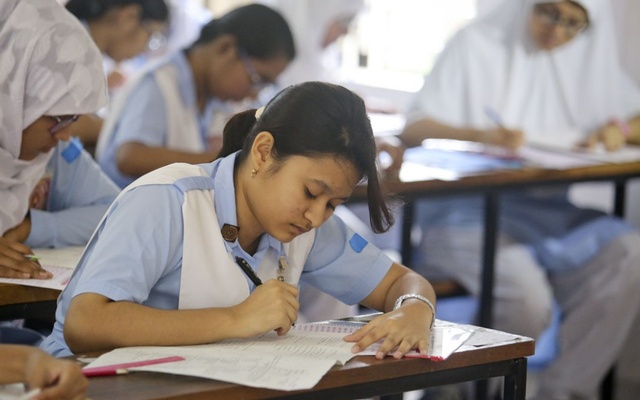 উন্নায়নশীল দেশ বলতে কী বুঝায় ।
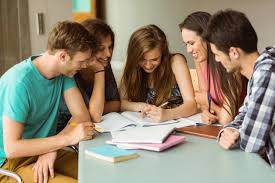 দলীয় কাজ
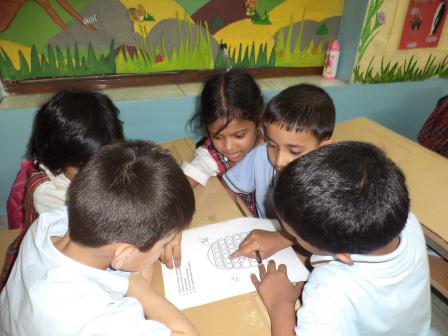 ১ । বাংলাদেশের অর্থনীতির বৈশিষ্ট্য সমুহ আলোচনা কর ।
মূল্যায়ন
১।লেনদেন ভারসাম্যের ঘাটতি বলতে কী বুঝায় । 
২ । মিশ্র অর্থনীতি বলতে কী বুঝায় । 
৩ । অনুন্নত মানব সস্পদ বলতে কী বুঝায় ।
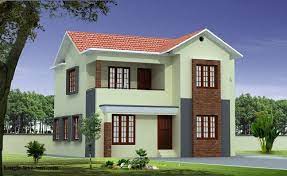 বাড়ীর কাজ
১। বাংলাদেশের অর্থনীতির অন্যতম প্রধ্যান বৈশিষ্ট্য শিল্প খাতের অনগ্রসরতা আলোচনা কর ।
ধন্যবাদ
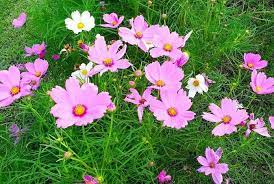